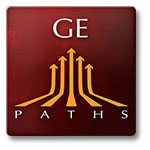 GE Thematic Pathways
A set of thematically associated courses across the IGETC pattern, CSU GE, and AA/AS GE
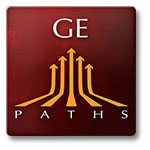 Provides . . .
Course integration that explores an issue from different perspectives 
Thematic learning approaches
Collaboration across disciplines – faculty and students
Context and relevance to the GE pattern
Opportunities for students to choose themes that interest them and explore them from multiple perspectives
Knowledge/skill sets that may support or complement a major
Development of student cohorts
Frameworks for honors pathways
Increased enrollments 
Streamlining of the GE pattern
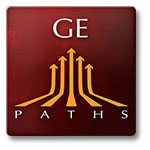 The Process
Identify thematic areas broad enough to provide an interdisciplinary experience, but narrow enough to be cohesive
Determine the number of courses (from the spectrum of GE areas) that need to be in the pathway
Develop learning outcomes for the pathways
Identify existing courses for the pathway (no new curriculum development)
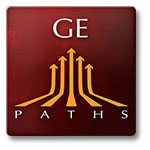 Flexibility
Students can opt in/out at any time
Major/Minor
Offers opportunities for high impact practices:  
Community Service 
Public Lectures
Field Trips
Integrative teaching on a common theme open to everyone in the pathway
Honors/Non-Honors
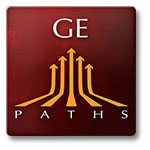 Pathway Possibilities
Social Justice
Climate Change
Sustainability
Global Studies
Power and Politics
Arts, Media and Culture
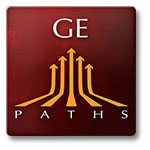 Thematic Ideas of Your Own
Pathway Brainstorm . . .
Themes of interest?